Projektübersicht Entwicklung 2023für Technologie und vegetarische Weißwurstam 9.10.2023
Ersteller: ScSt
Projekt - Kunde
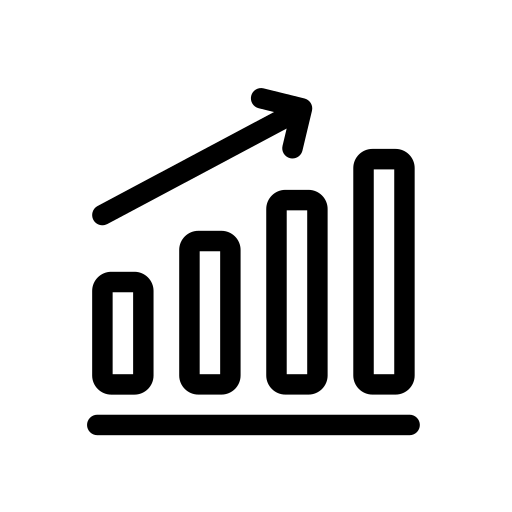 ff
ff
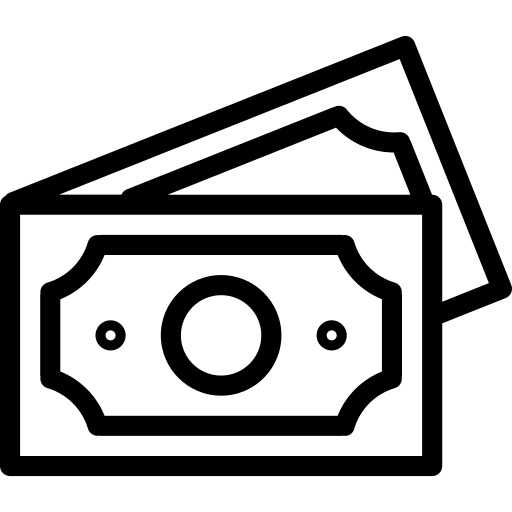 ff
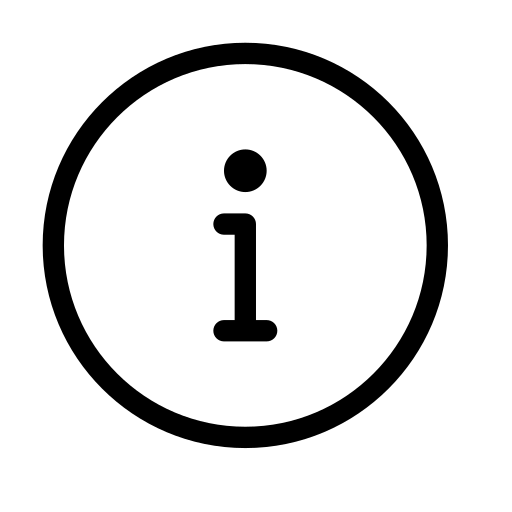 ff
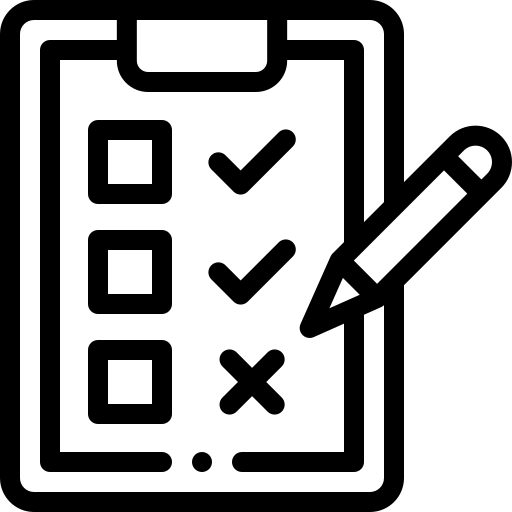 Projektleitung: xxx
Booxit - Booxit
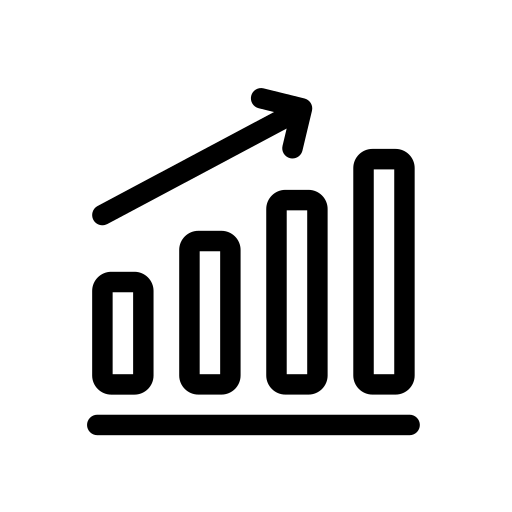 -
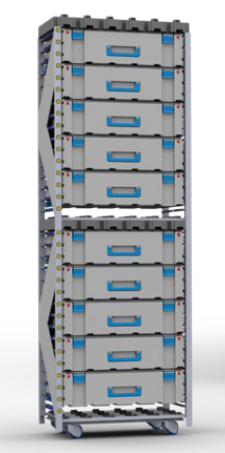 -
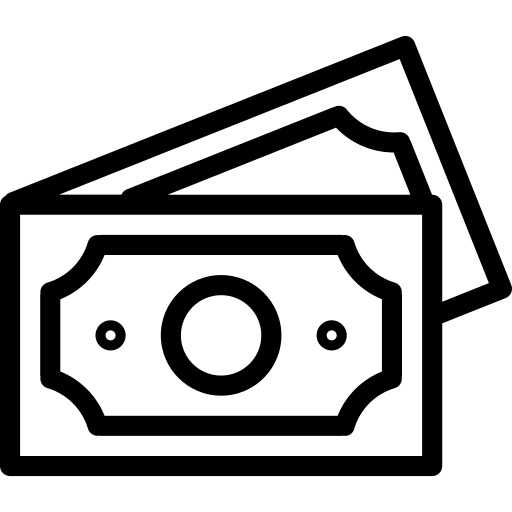 Logistiklösung für Kunststoffboxen. Boxen werden über intelligente Regale erkannt und freigegeben.
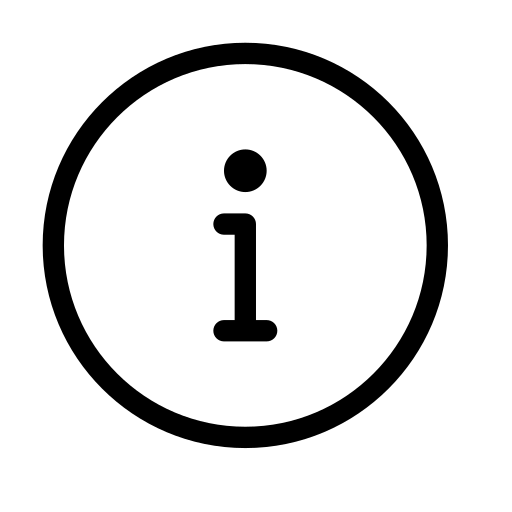 Umsetzung begonnen
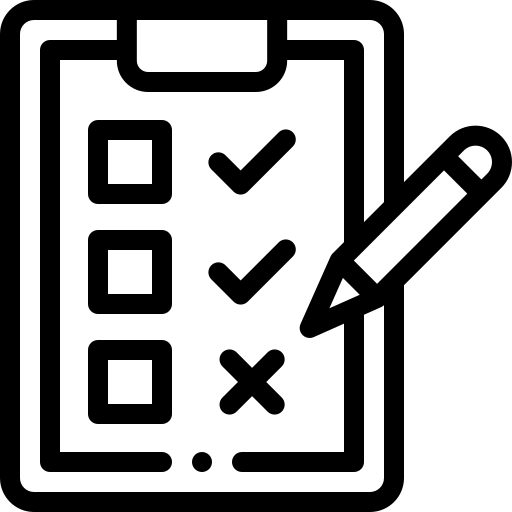 Projektleitung: KiSt
Booxit - Booxit
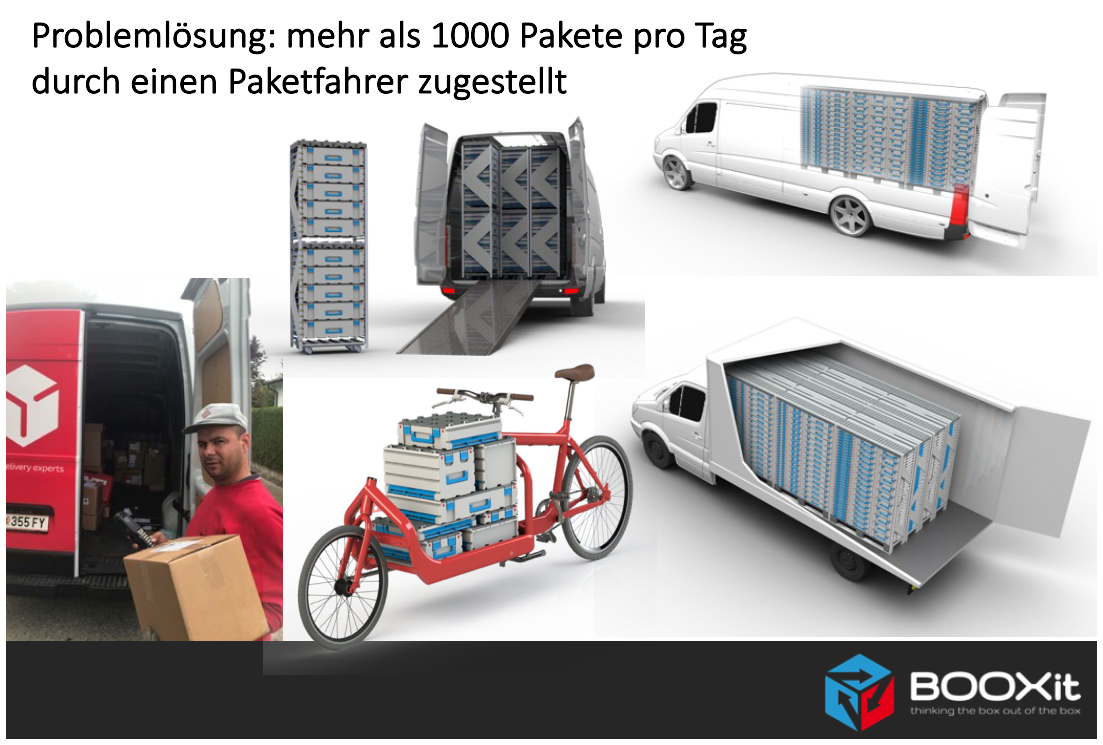 DCU - Exias
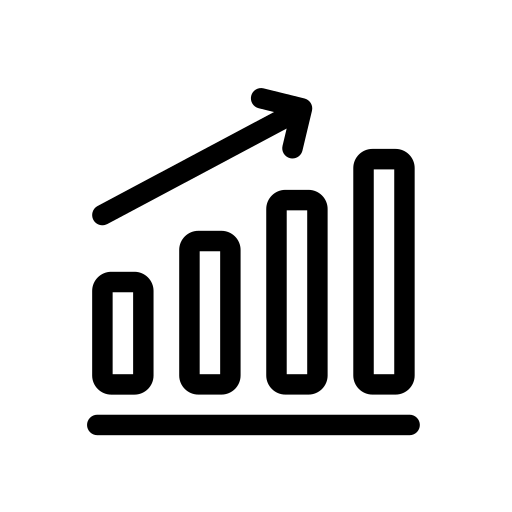 500 Stk / Jahr
~300€
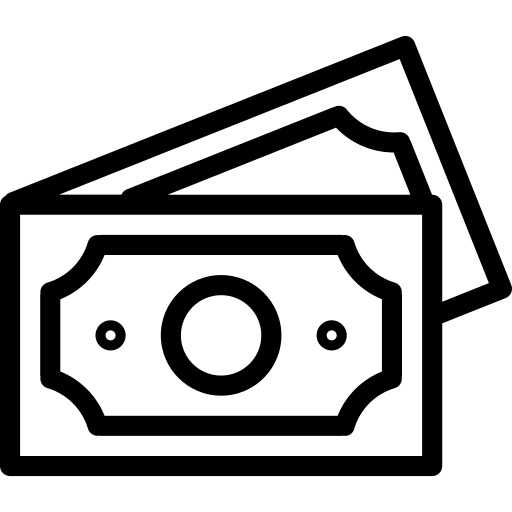 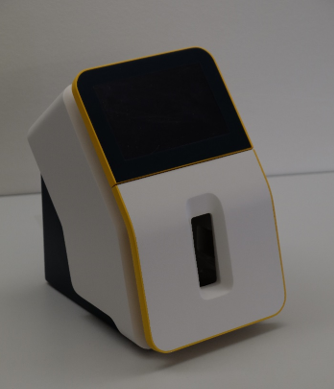 Medizingerät – Elektrolytanalysator für Blut- und Urinproben. 7“ Displayeinheit
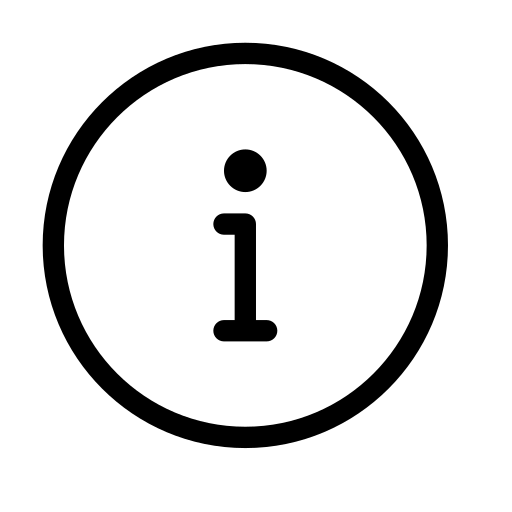 Konzeptphase
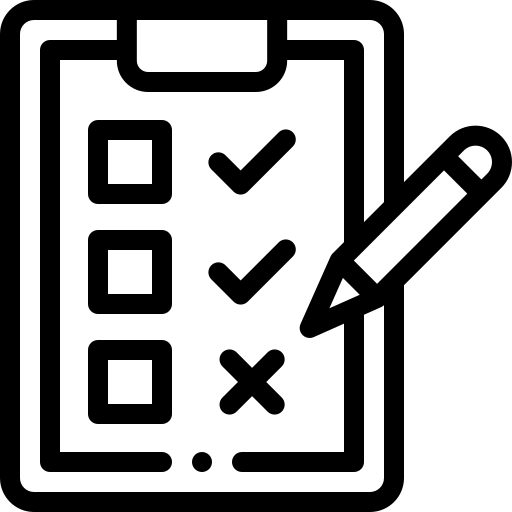 Projektleitung: FiMa
High Range HMI - Hettich
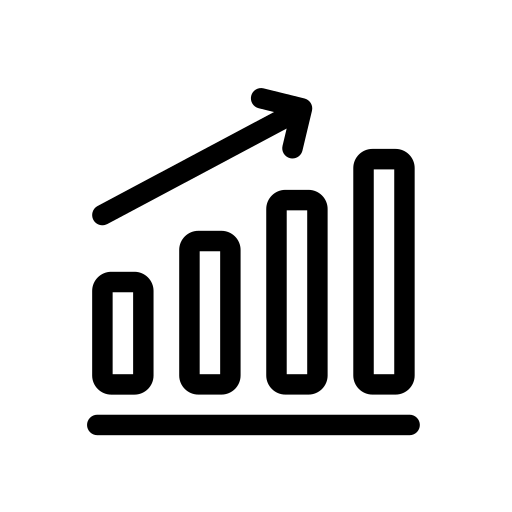 2000 Stk. über alle Varianten / Jahr
-
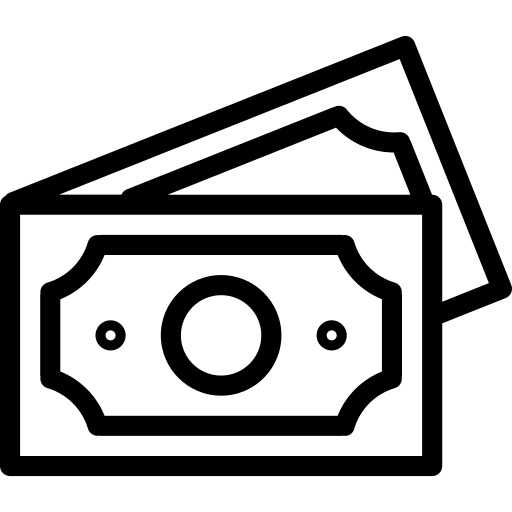 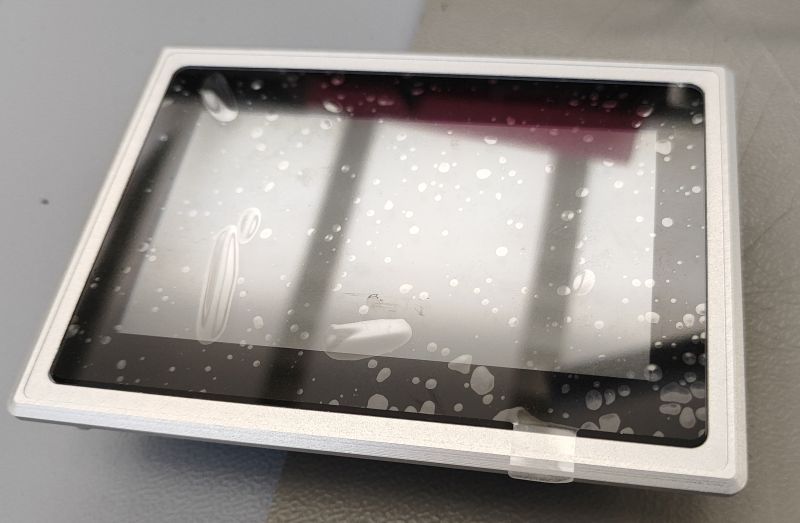 Display für Blutzentrifugen in 4.3“, 5“ und 7“ mit i.mx8m+
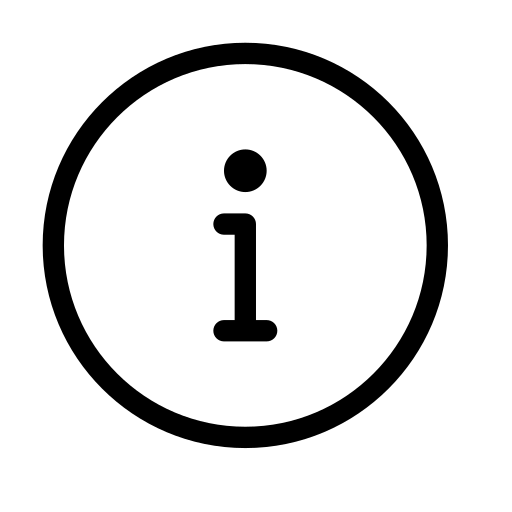 Konzeptphase
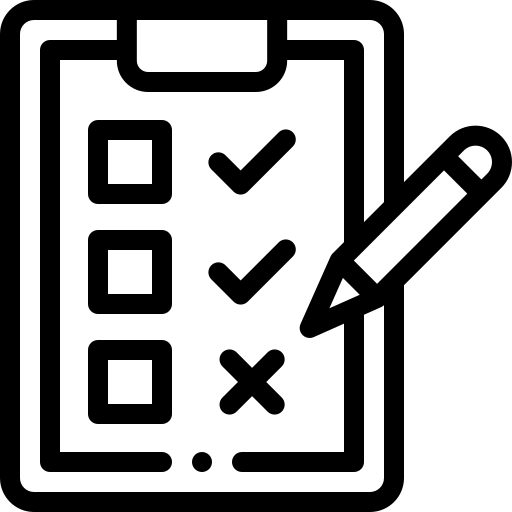 Projektleitung: KnSt
MMI4.0 – W&H
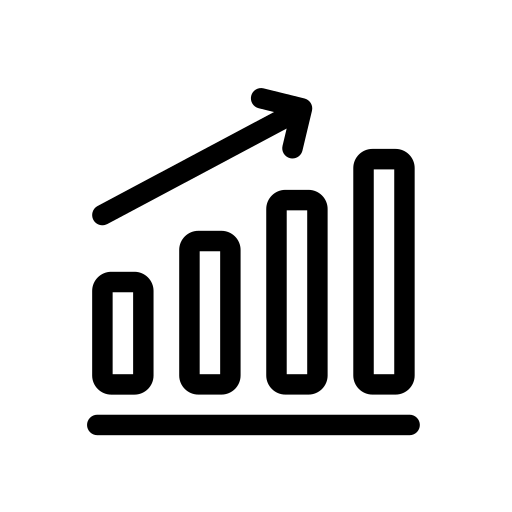 ~18.000
-
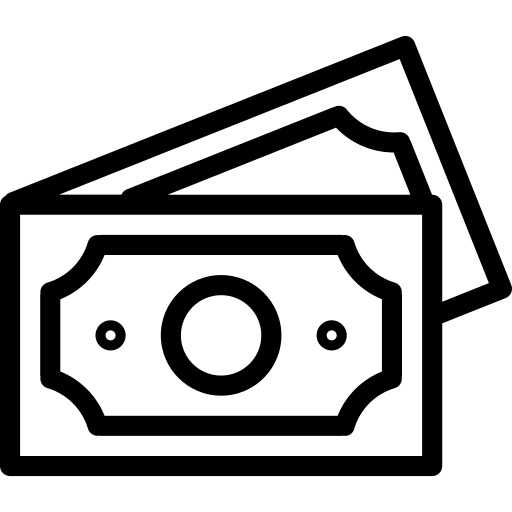 Nachfolger von MMI3.0 und Midrage MMI mit i.mx8m+ Prozessor. Anzeige für Zahnarztgeräte.
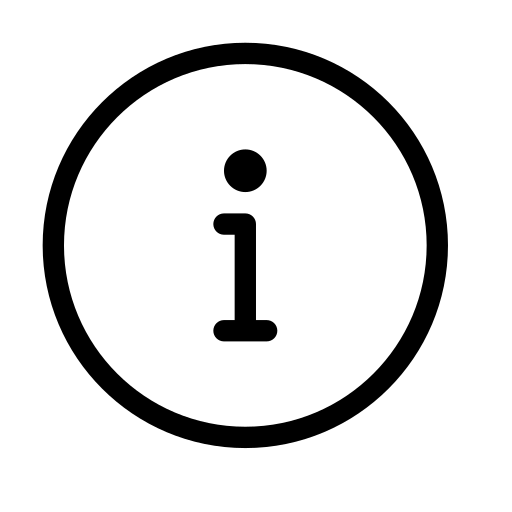 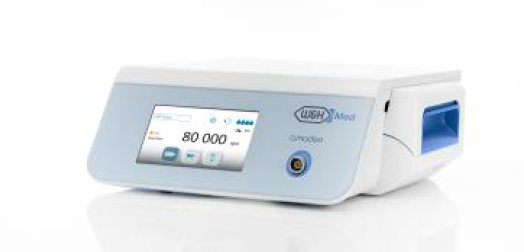 Konzeptphase
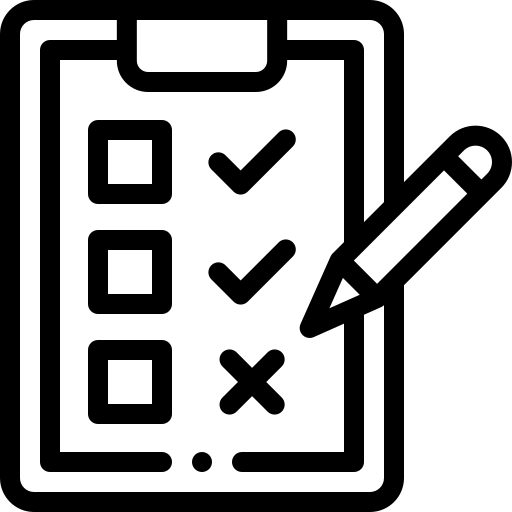 Projektleitung: UlJo
BT4.0 - Brunner
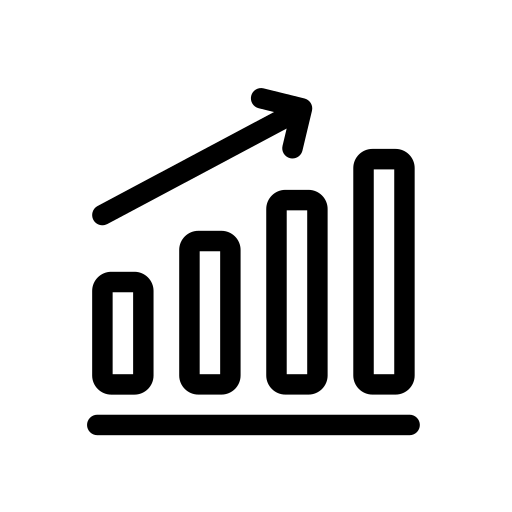 1000 Stk / Jahr
~400€
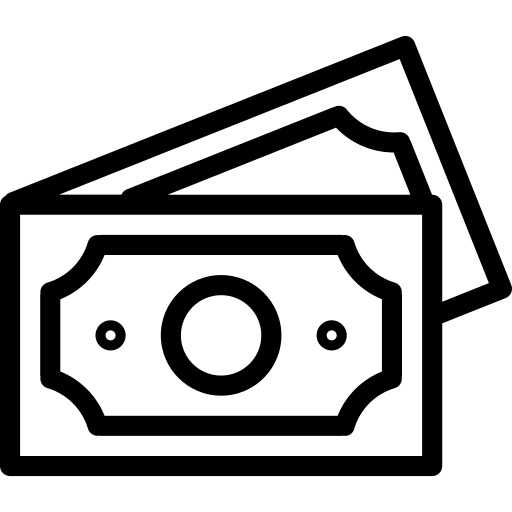 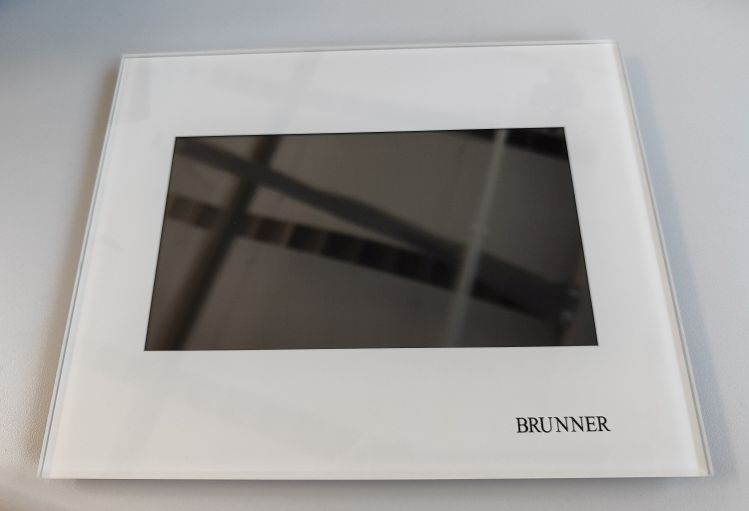 Nachfolger BT3.0 mit i.mx8
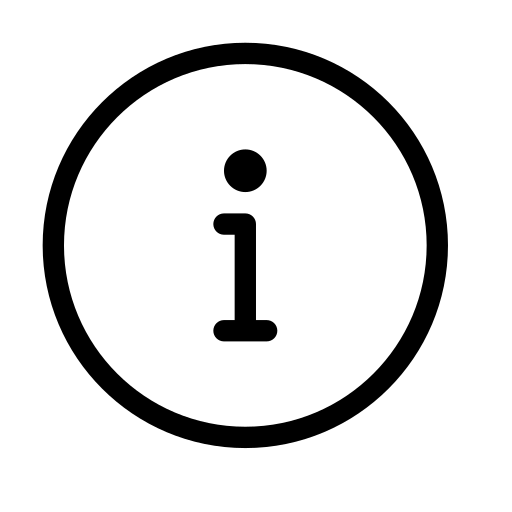 In Umsetzung, Serie geplant ab Mitte 2024
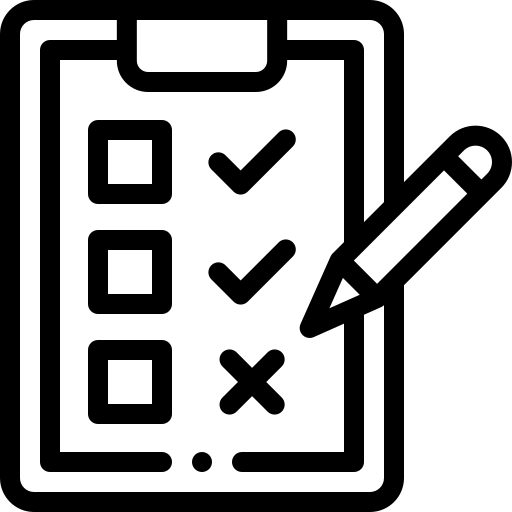 Projektleitung: KnSt
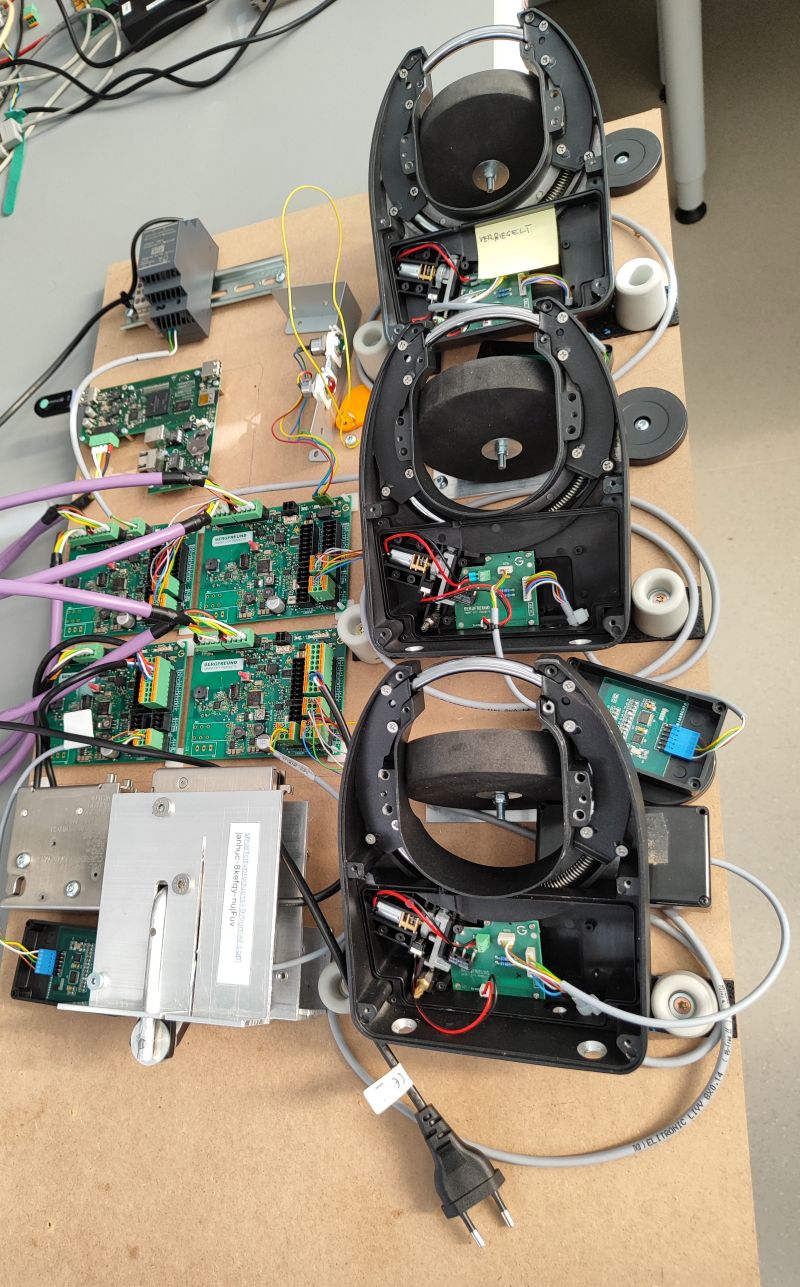 Verleihstation - Bergfreund
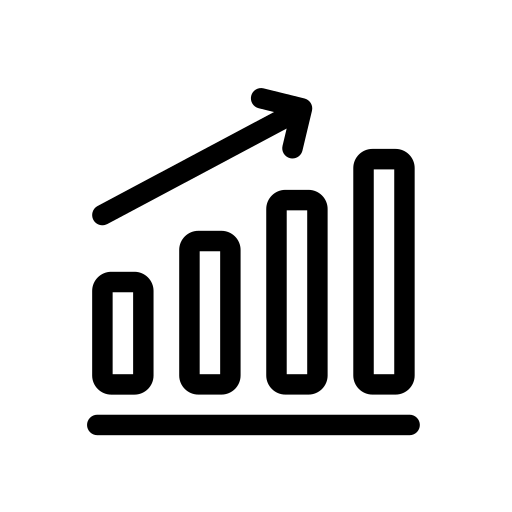 50 Anlagen / Jahr = ~200 Geräte
-
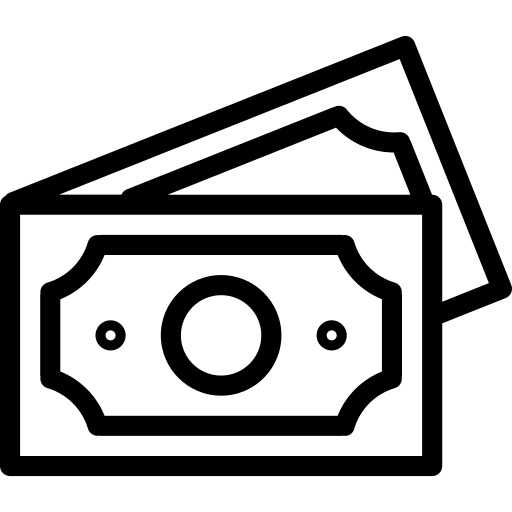 Verleihstation für Gartengeräte und Fahrräder in Wohnparks. Cloudanbindung über BE-P3 ohne Display.
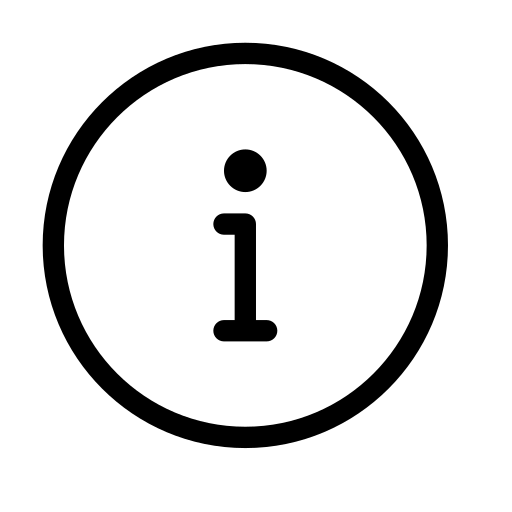 In Umsetzung
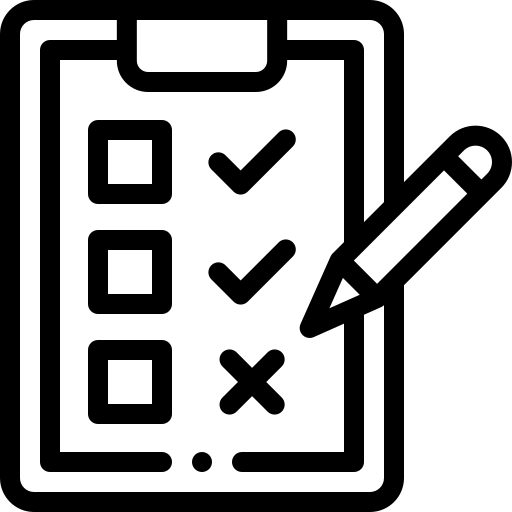 Projektleitung: KiSt
Probandentastatur - Schuhfried
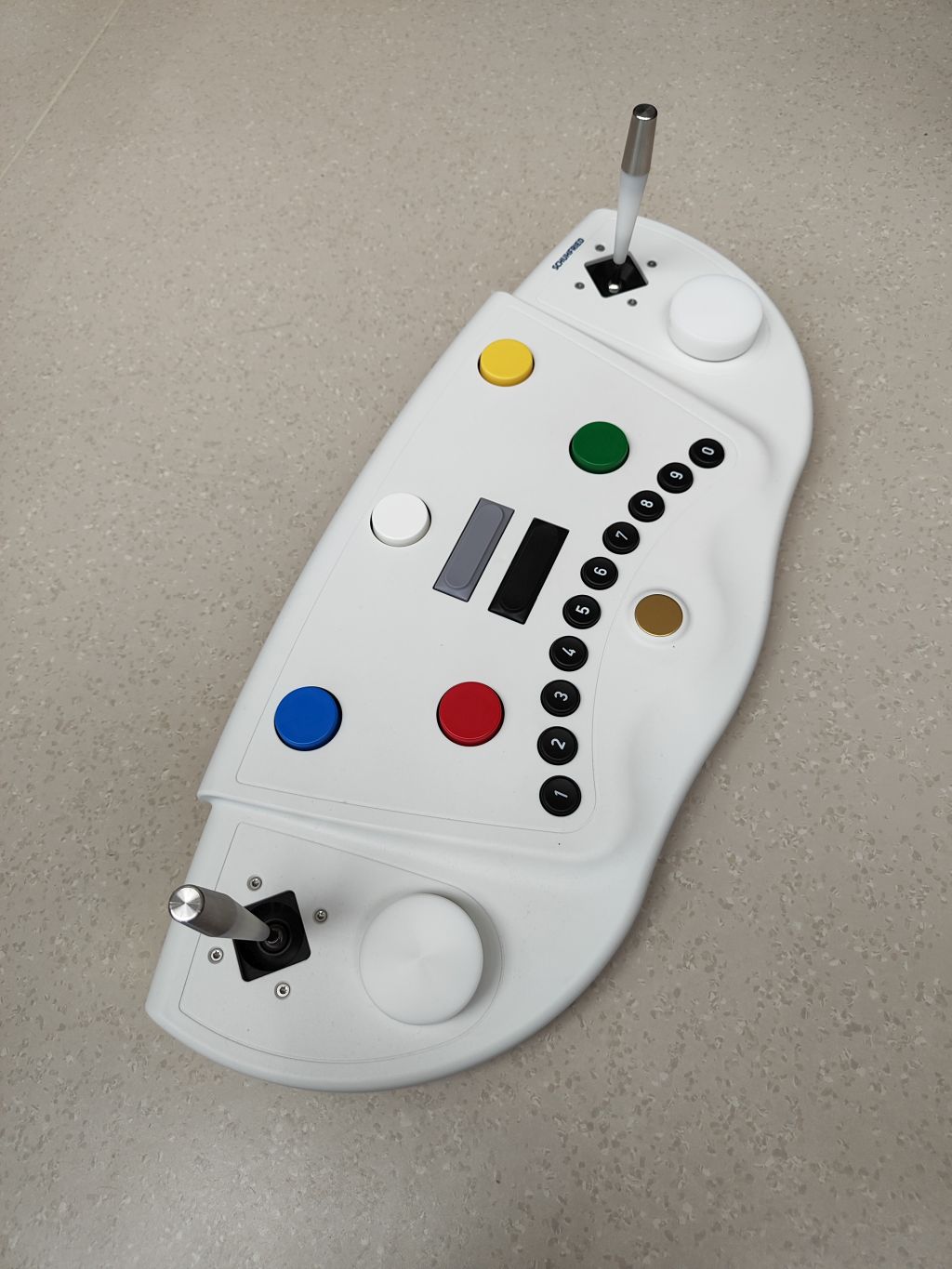 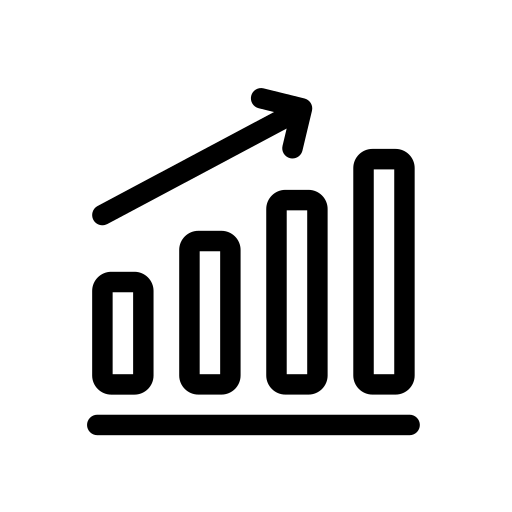 500 Geräte / Jahr
200 € für Komplettgerät
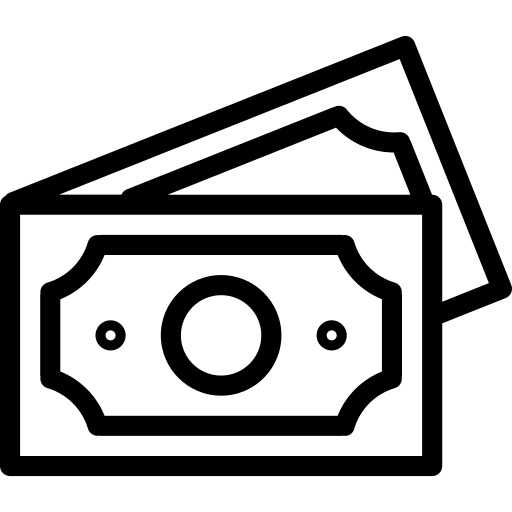 USB-Tastatur für psychologische Tests („Stellung“)
Box Build (Elektronik, Joysticks, Gehäuse)
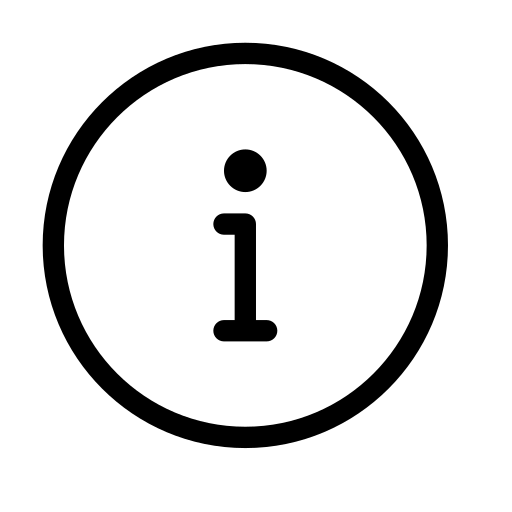 Erste Muster extern gefertigt, Serienstart Anfang 2024 geplant
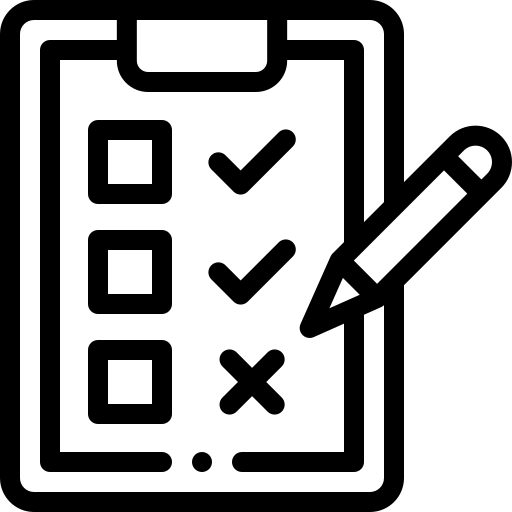 Projektleitung: FiNi
SBC – Asco & Wasserbauer
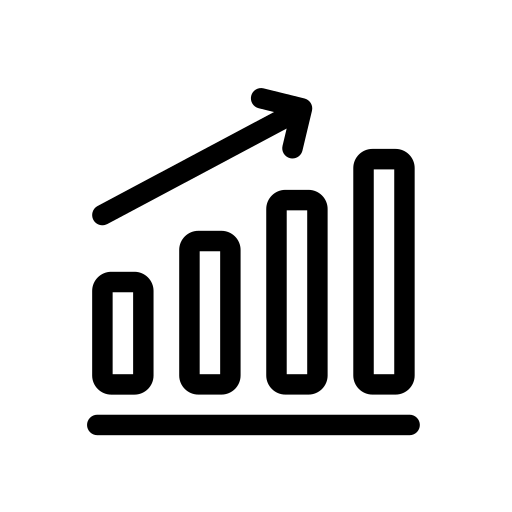 2000 + 200 Stk / Jahr
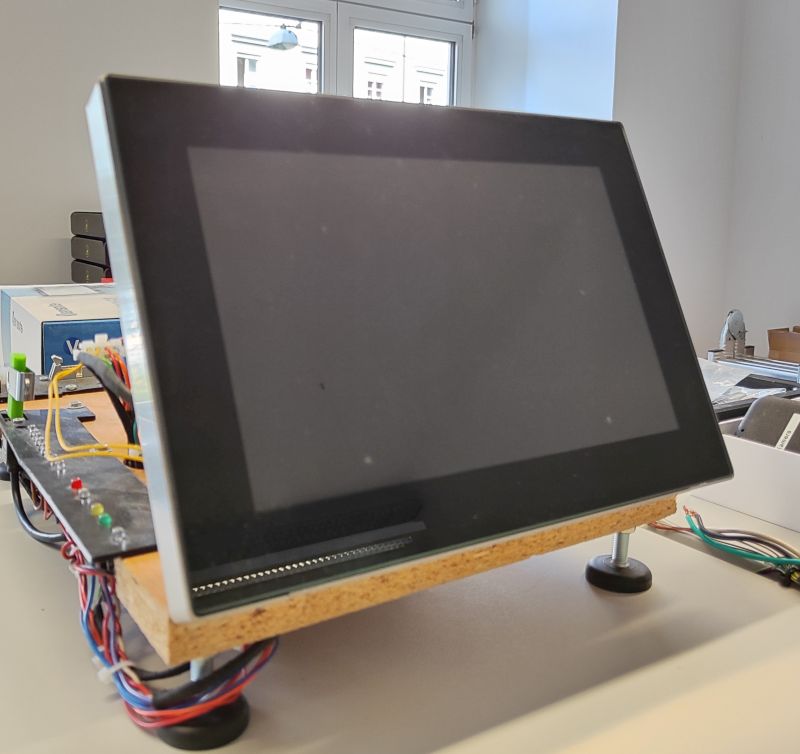 ~350€
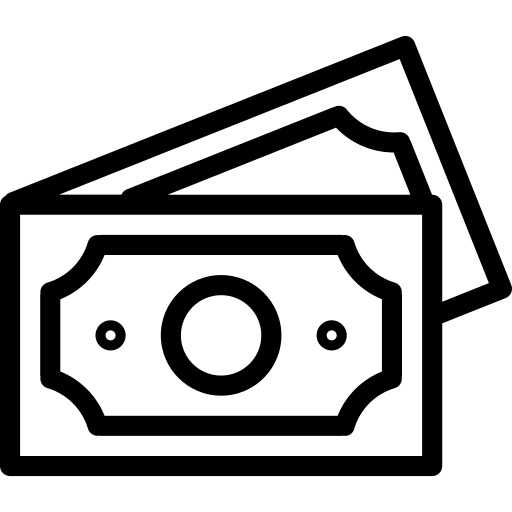 Bedieneinheit für Getränkeautomaten bzw. Futtermittelautomatisierung
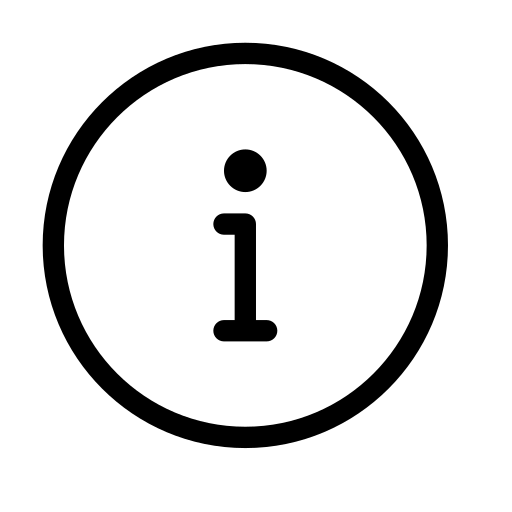 Serienfreigabe Ende 2023
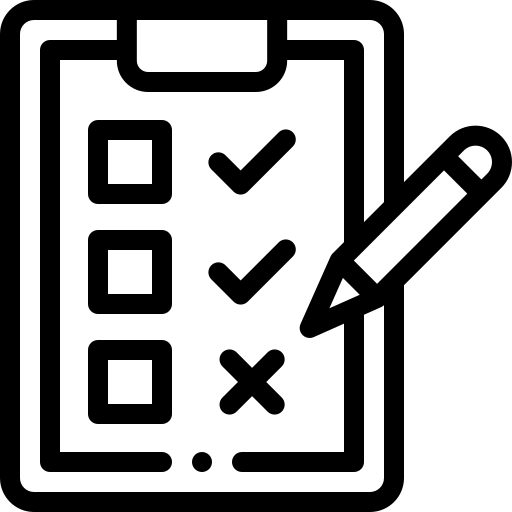 Projektleitung: HiMa
2er Tastenfeld - Rosenbauer
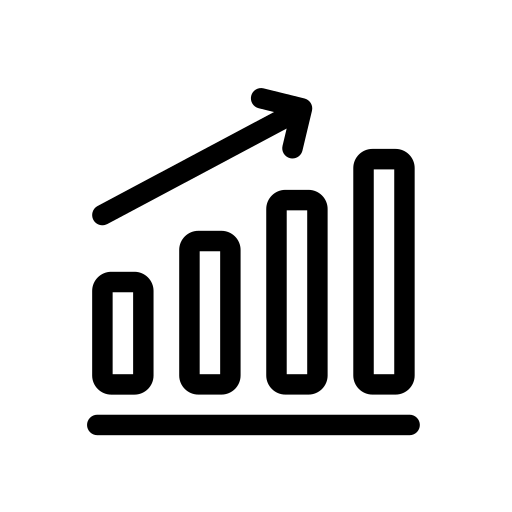 2500 – 5000 Stk. / Jahr
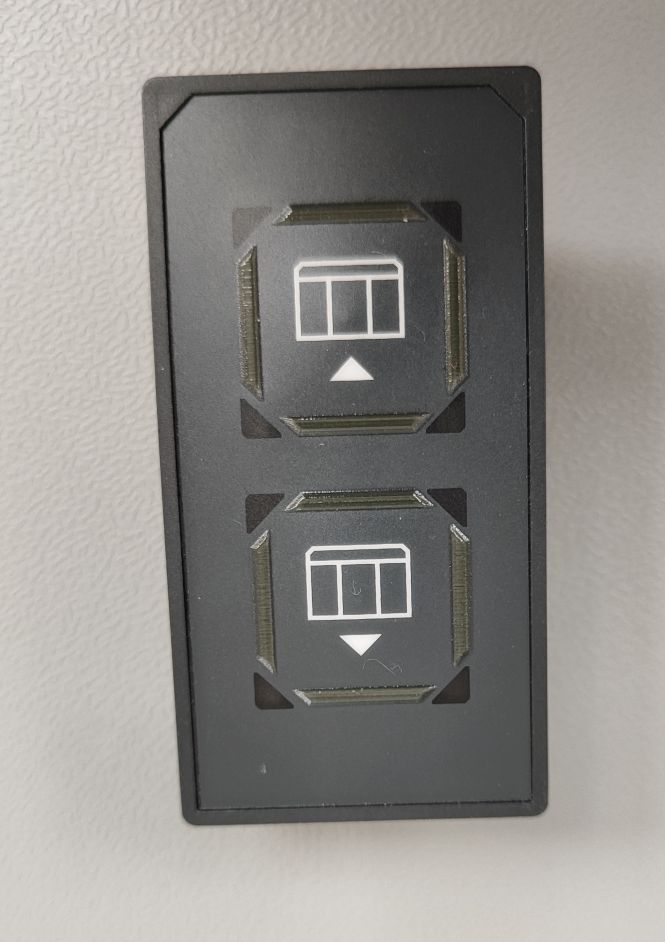 ~42€ / Stk.
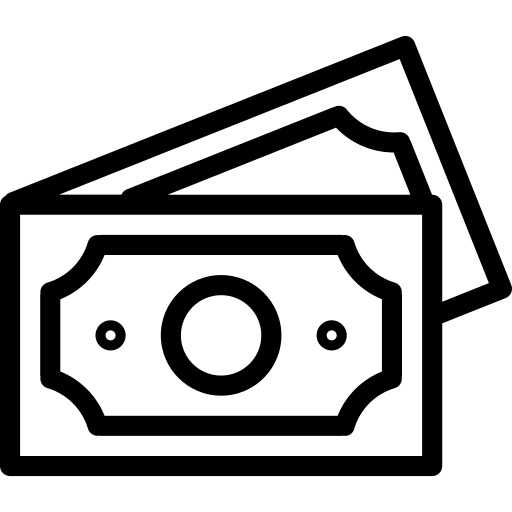 Bedienteil für Feuerwehrfahrzeuge (Stützen bewegen, Rolläden auf/zu, …). 7 Varianten
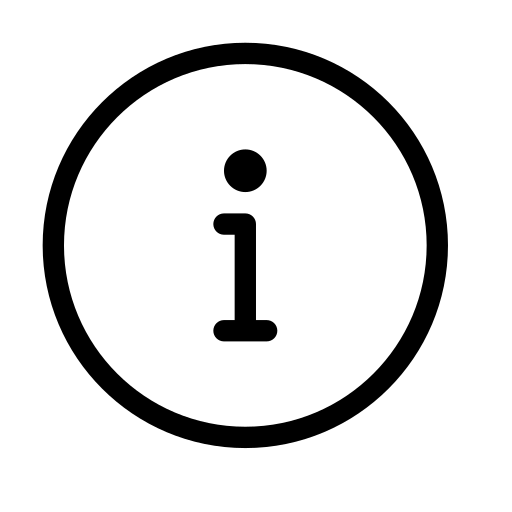 Abschluss Entwicklung Ende 2024
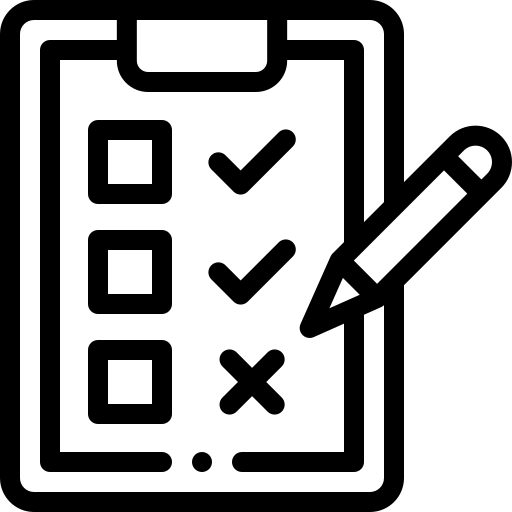 Projektleitung: KnSt
BE-P4 ETA
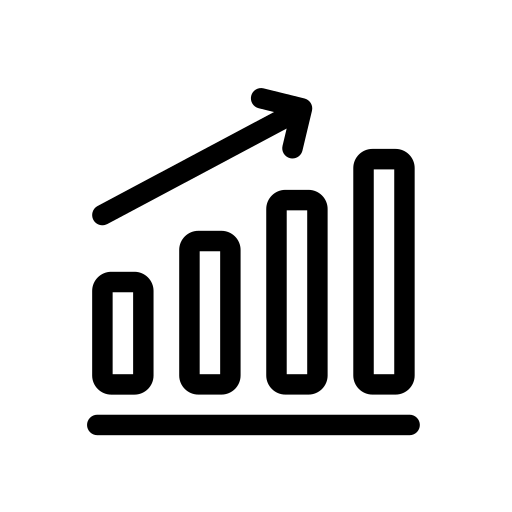 20.000 Stk / Jahr
~300 € / Stk.
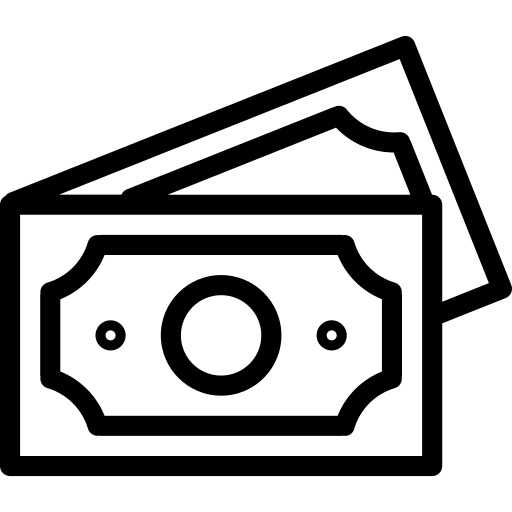 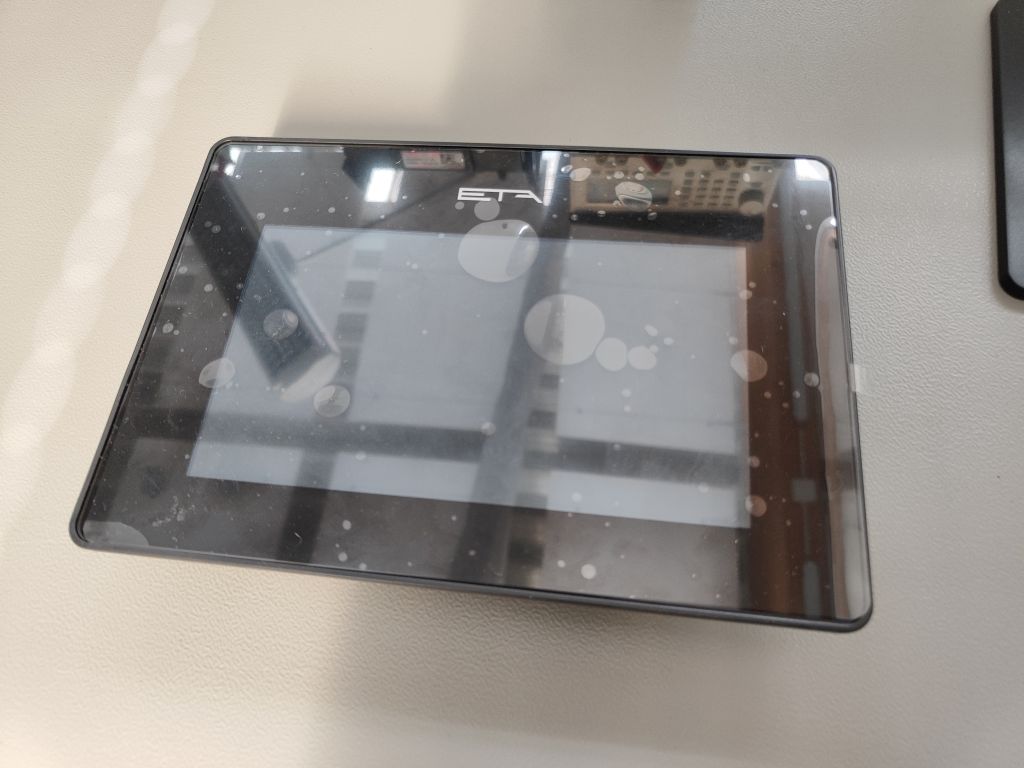 Nachfolger der BE-P3, technisch allerdings andere Basis (i.mx8m+)
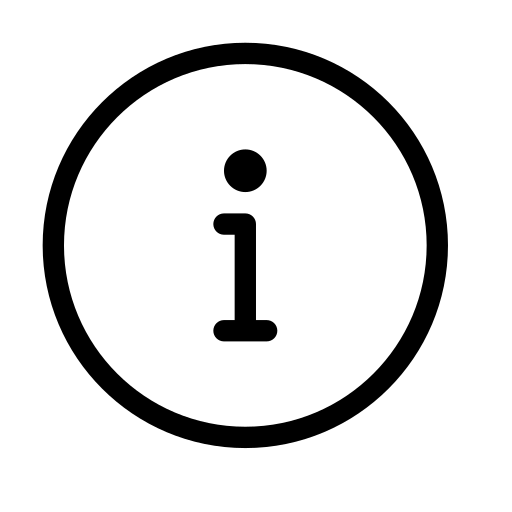 Feldtests bei ETA mit 1000 Stk.
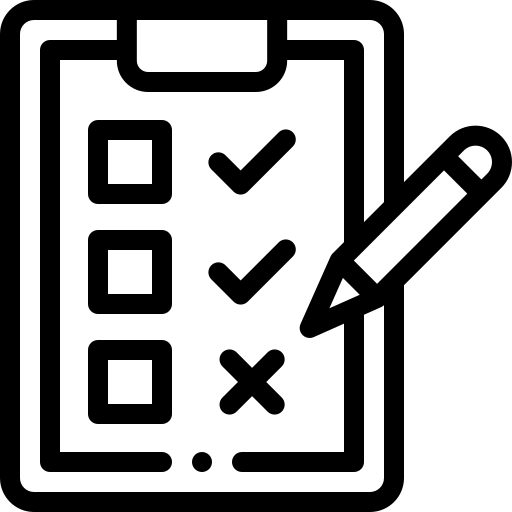 Projektleitung: KnSt
BE-P4 ETA
Unterschiede zur BE-P3:
Neuer Prozessor (i.mx8m+, 4 Kerne 1.6GHz)
Neue Speicheranbindung (DDR4)
Höhere Leistungsaufnahme
Neuer Flash Speicher (eMMC)
Neue Displayanbindung (LVDS)
Neuer Touch-Controller (Sitronix)
Neue Konfiguration
Neue Tools zur Konfiguration und Verifikation
Neues Display

Von außen ähnlich, innen alles Neu
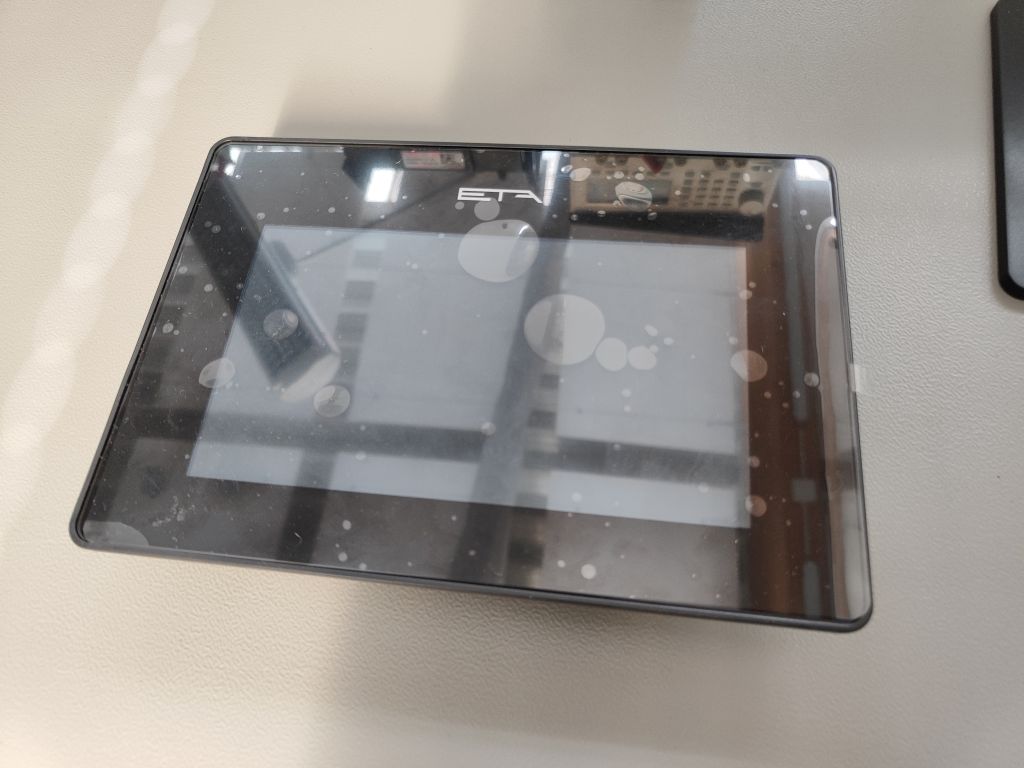 HBI - Hettich
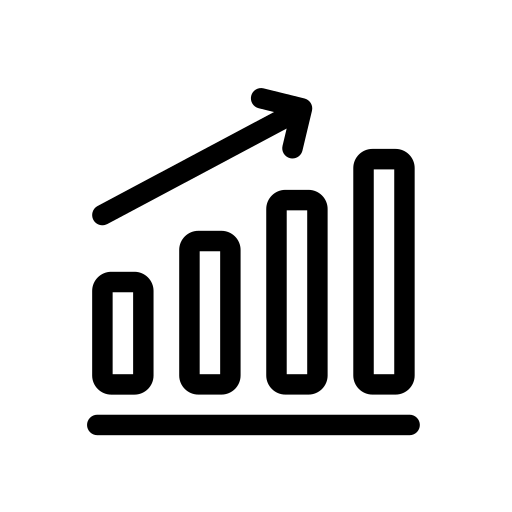 3000 Stk / Jahr
~140€ / Gerät
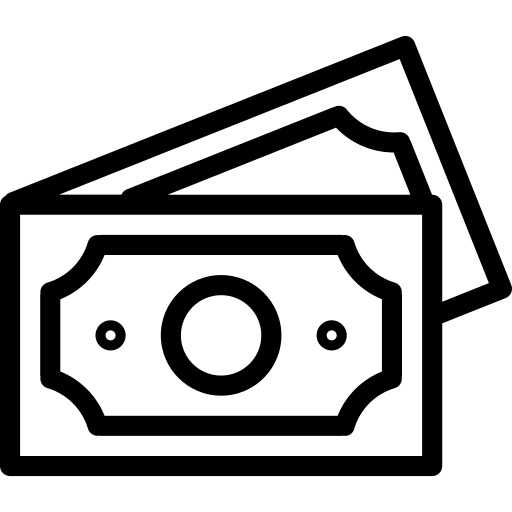 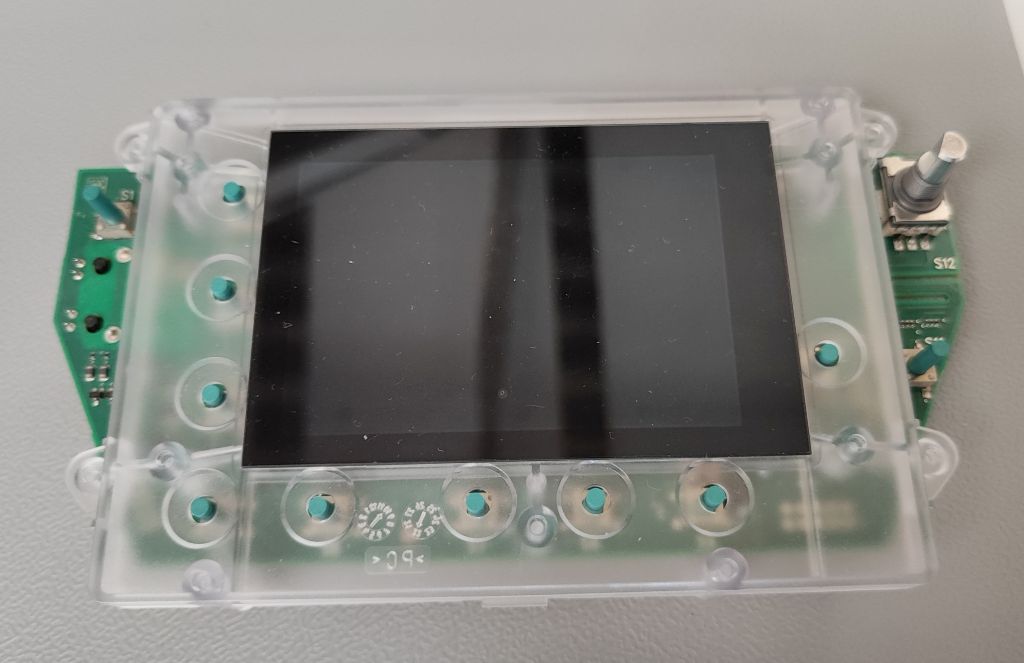 i.mx6ul Display zur Steuerung von Blutzentrifugen (Tischgerät)
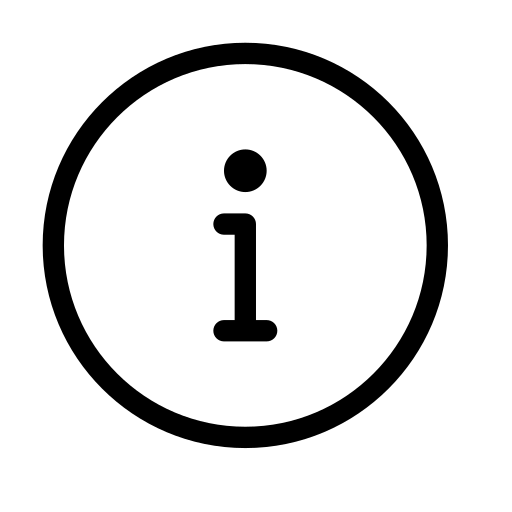 Kurz vor Serienfreigabe, Serienprodukktion startet erst Ende 2024
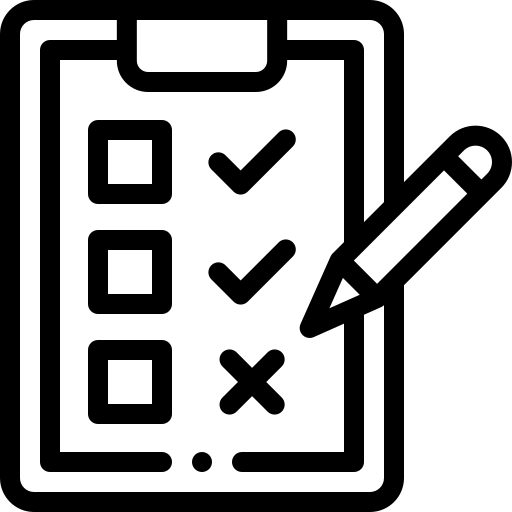 Projektleitung: KnSt
Bedside Terminal - Ocilion
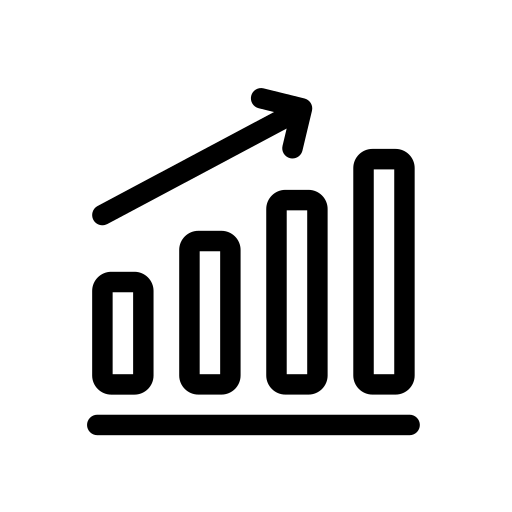 ~1000 Stk. / Jahr
-
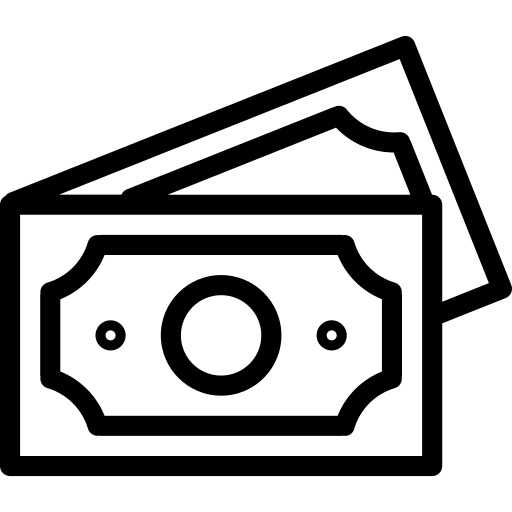 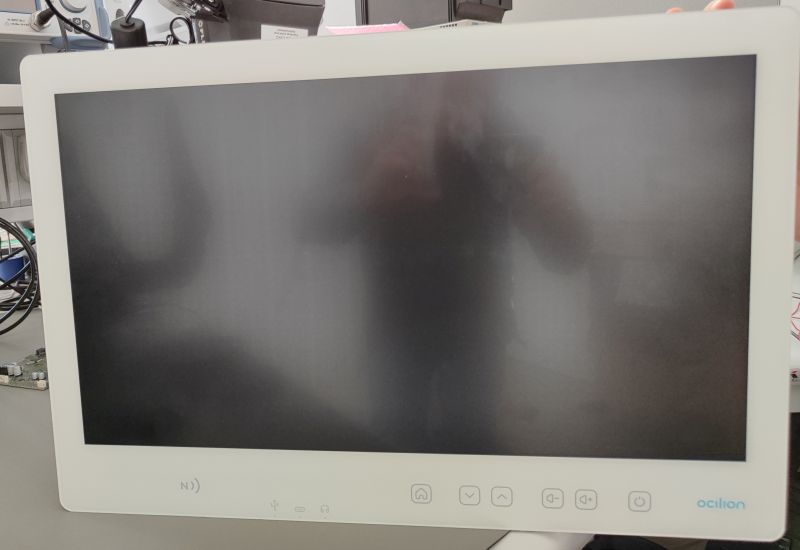 17“ Display über Krankenhausbetten für Patienten
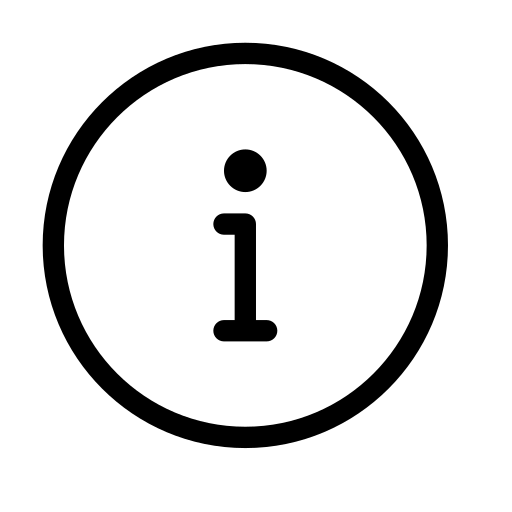 Heuer liefern wir 1000 Stk. Aktuell bei Serienfreigabe und -hochlauf
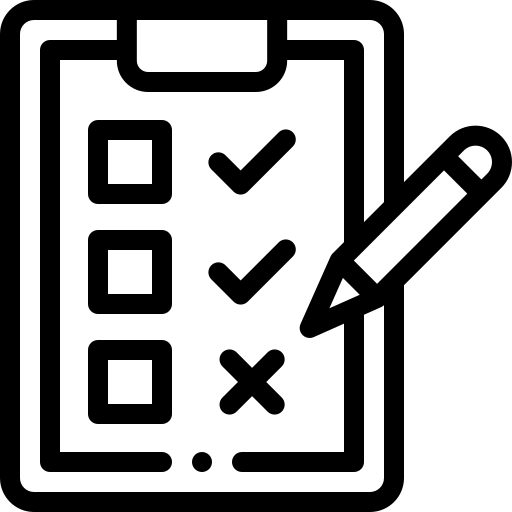 Projektleitung: UlJo
CFT - Rosenbauer
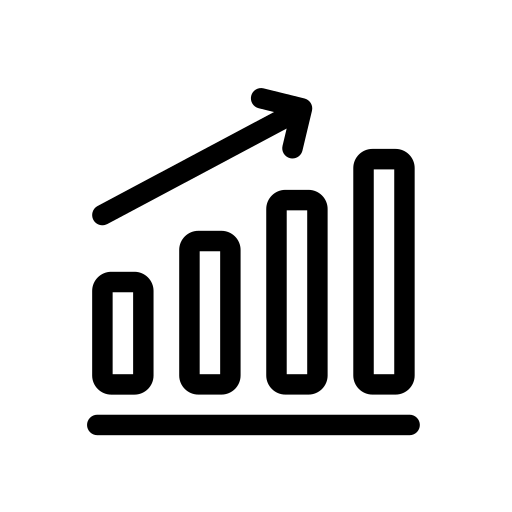 ~100 Stk. / Jahr
Ca. 2000€
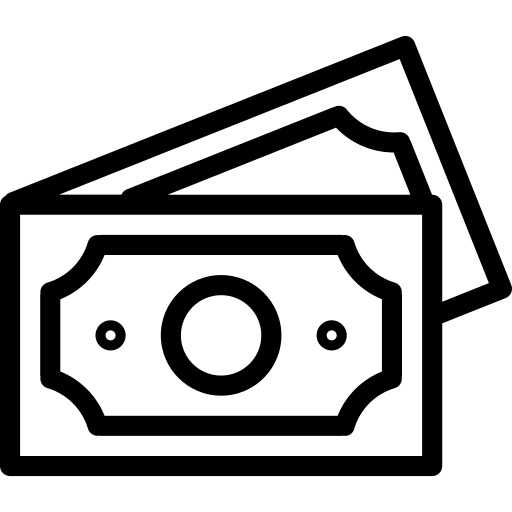 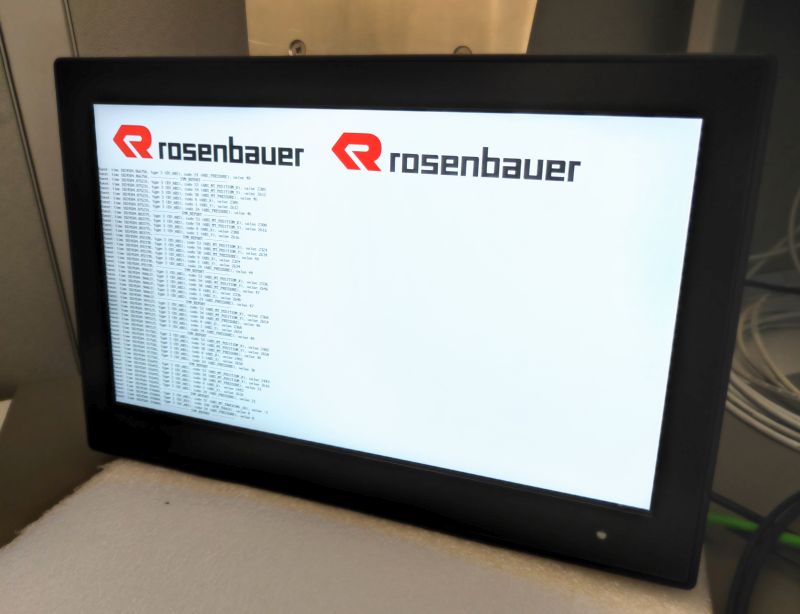 15.4“ Display für Feuerwehrfahrzeuge.
Derzeit Testbetrieb in Berlin auf elektrische Fahrzeuge. Selbe Elektronik wie MMi2020
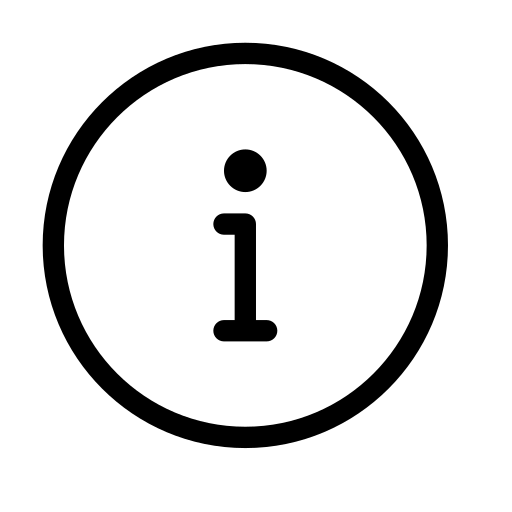 Umsetzung zu 90% abgeschlossen
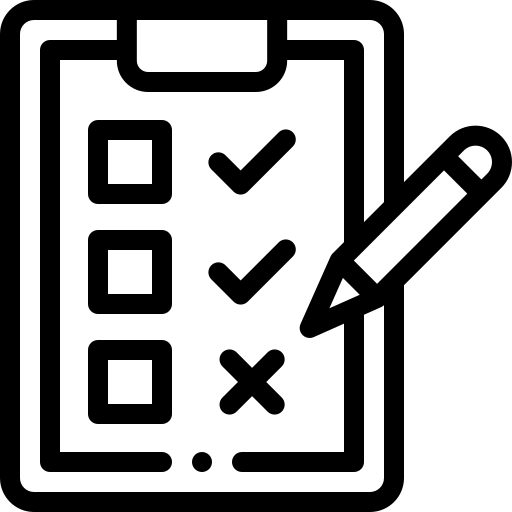 Projektleitung: KnSt
CFT - Rosenbauer
Smart-Meter-Adapter - Österreichs E-Wirtschaft
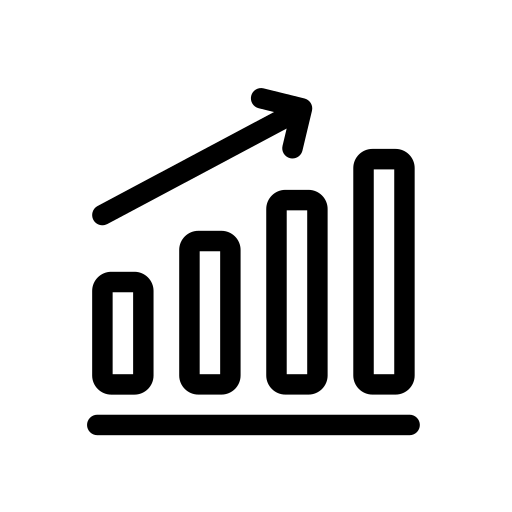 einmalig 12.000 Stk., später Lizenzverträge

 ~ 50€ für ein Gerät mit Kabelsatz

Damit können Endkunden (wir) die Daten der smarten Stromzähler auslesen und verwenden. Alle SZ Österreichs werden unterstützt.

Serienproduktion
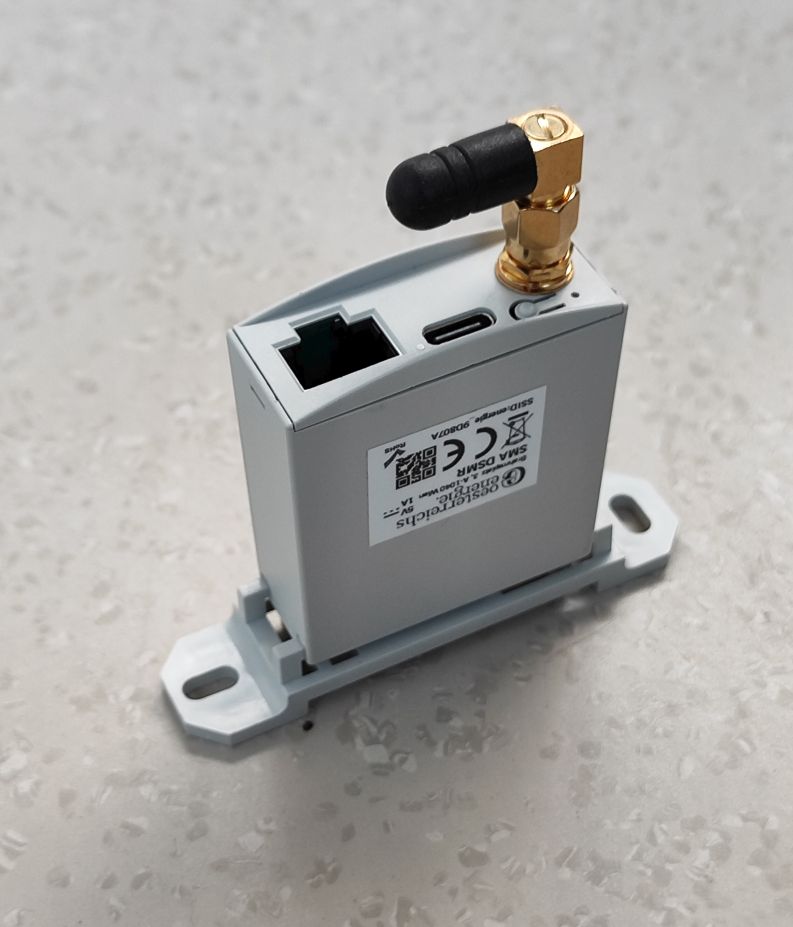 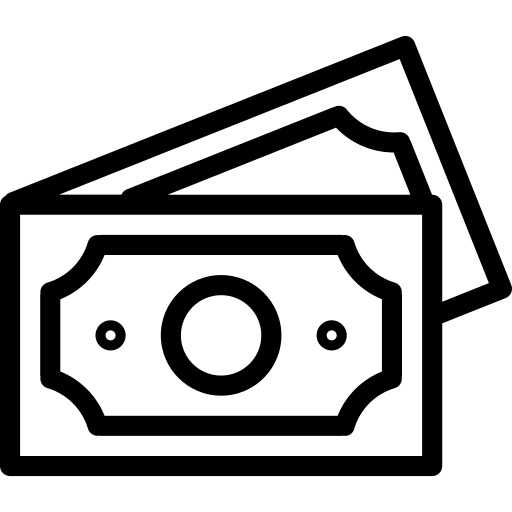 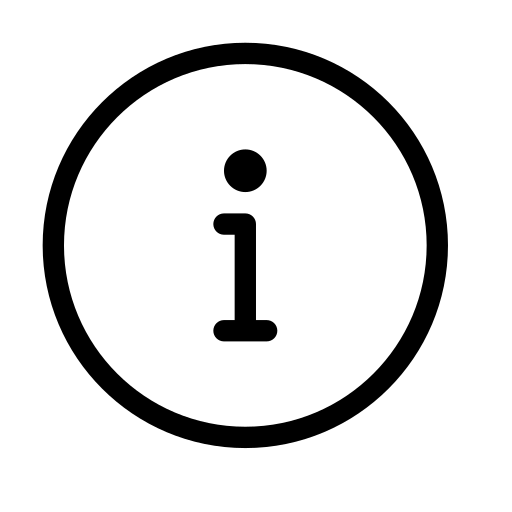 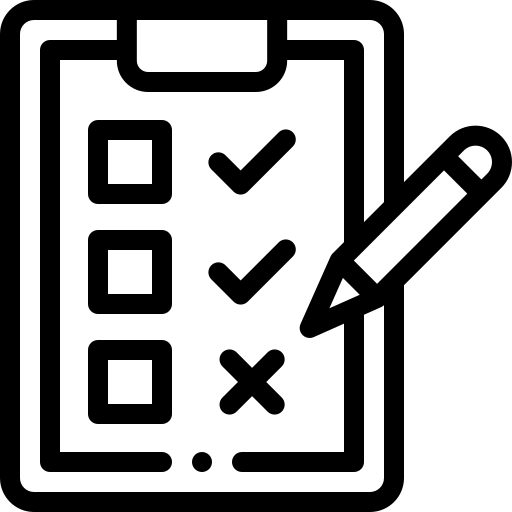 Projektleitung: ScSt
Smart-Meter-Adapter - Österreichs E-Wirtschaft
Teststand für fast alle Smart-Meter Österreichs
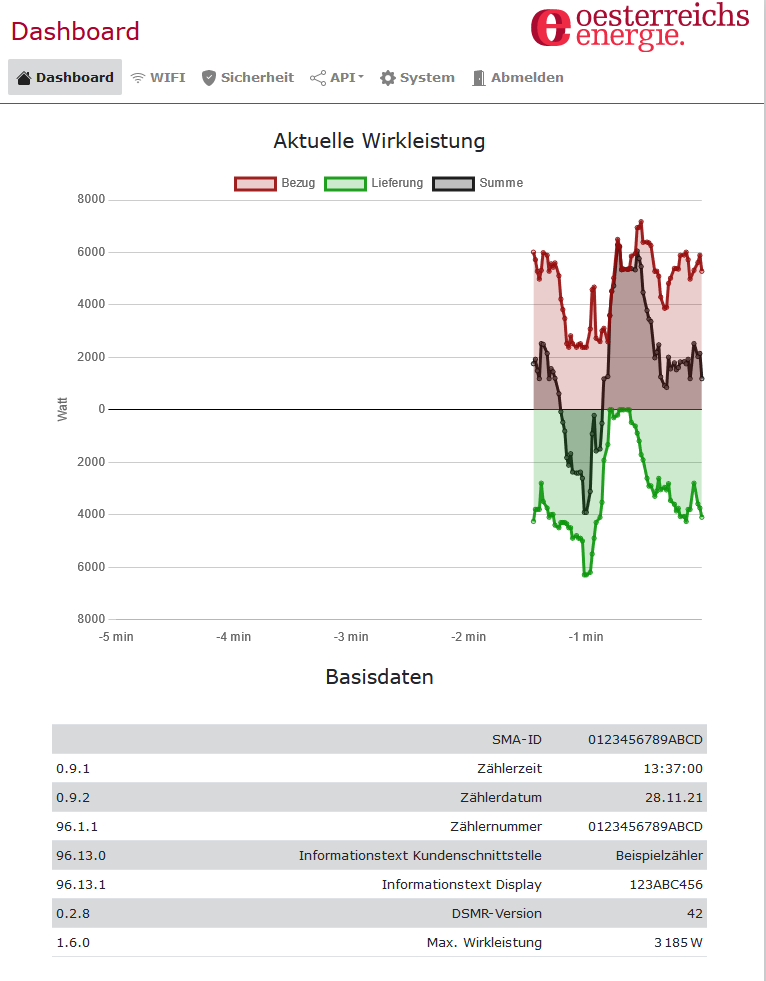 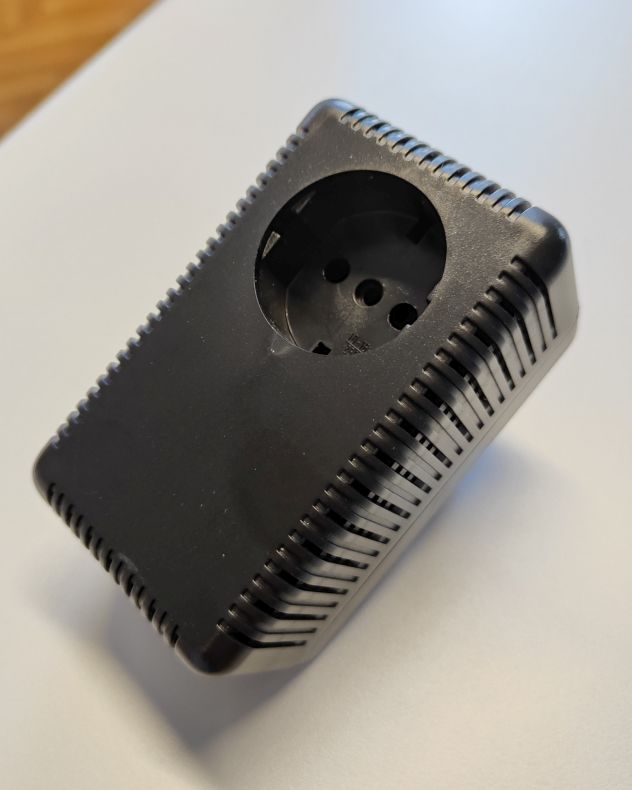 Zündelektronik - Rukl
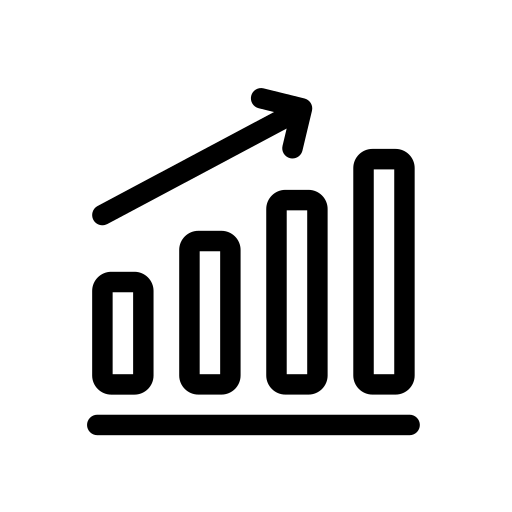 500 Stk.
150 € / Set
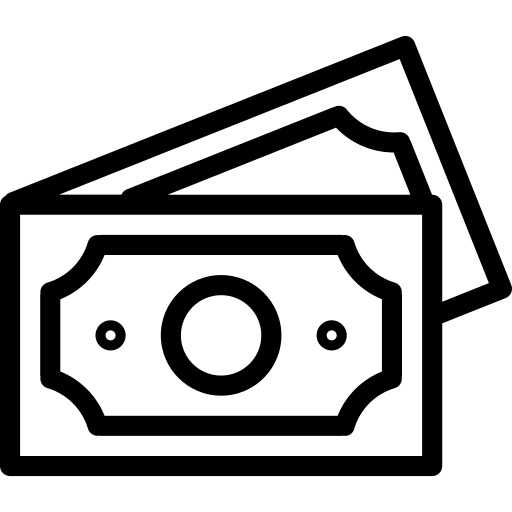 „Brandmelder“ mit automatischer Zündung einer Löschpatrone und Abschaltung der Versorgung für z.B Automaten
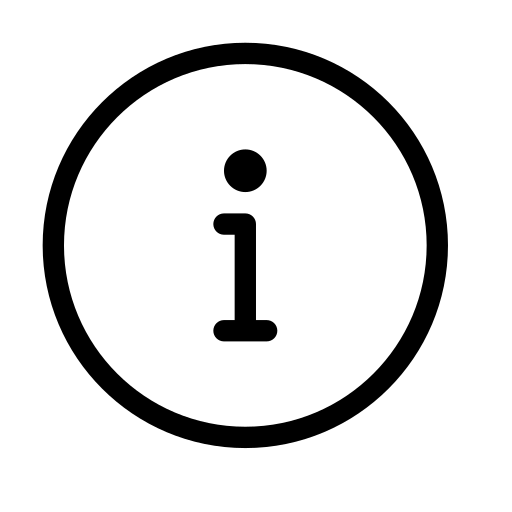 Serienproduktion
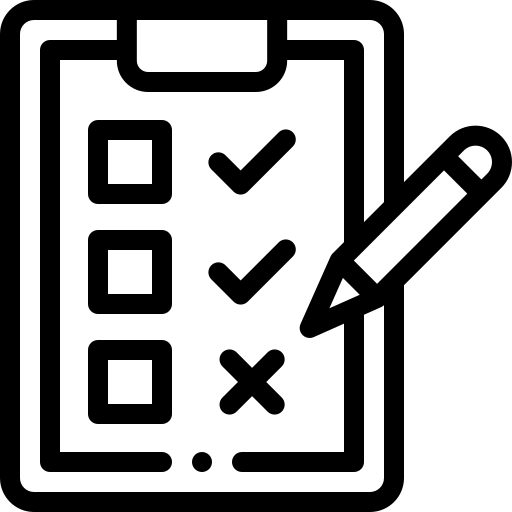 Projektleitung: (ErRo)
Wallbox – PC Electric
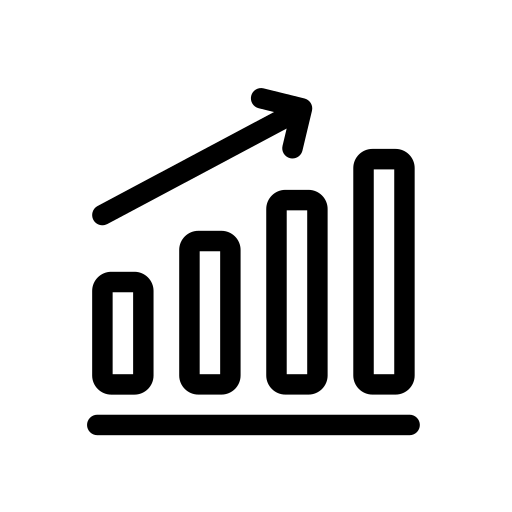 Derzeit einmalig 5000 Stk.
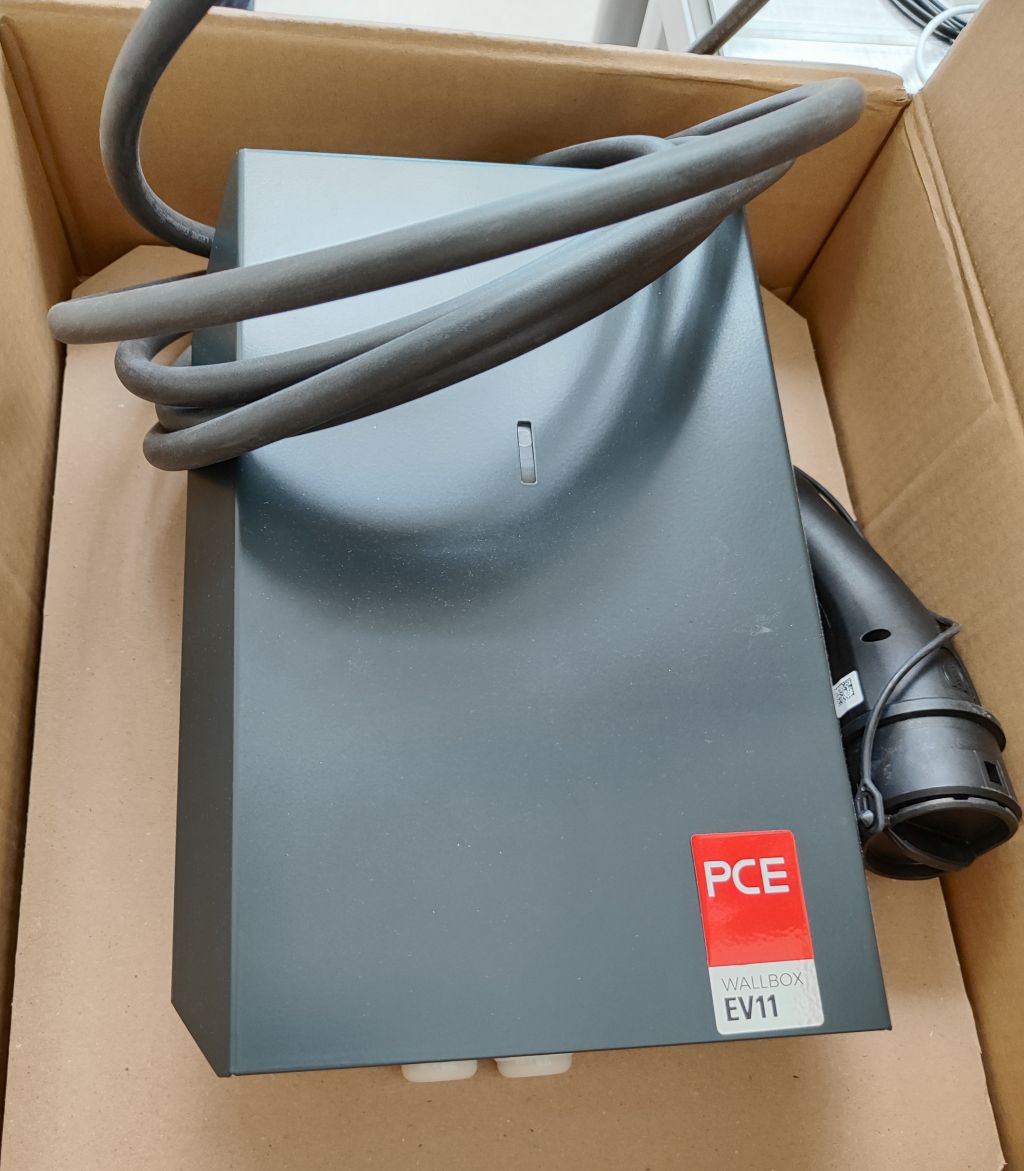 ff
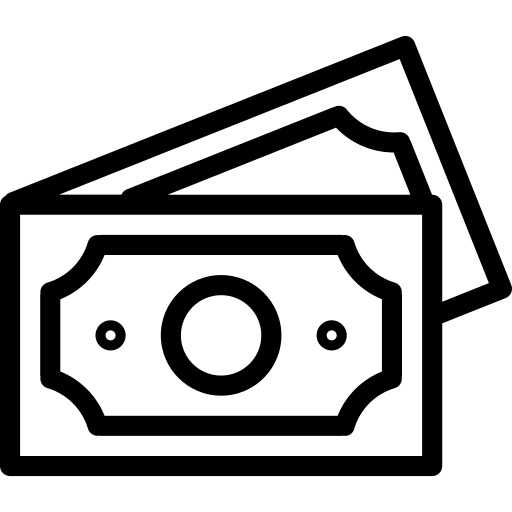 Zum Laden von Elektroautos mit 11 oder 22kW. Lieferumfang ist die Elektronik.
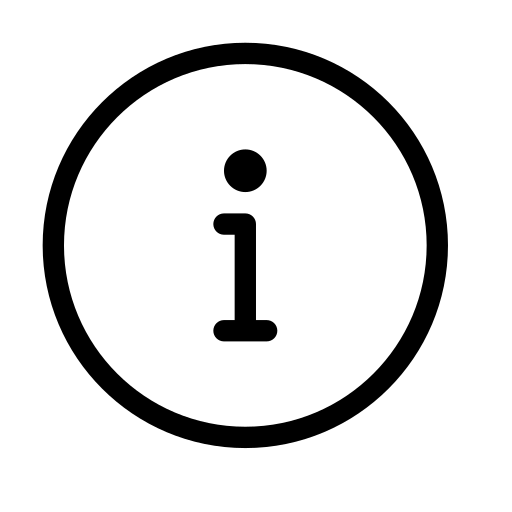 Serienproduktion
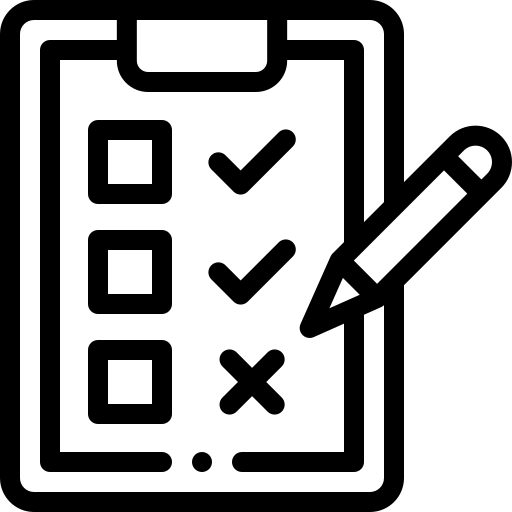 Projektleitung: KiSt
Danke für Eure Aufmerksamkeit!Fragen?
Info
Cliparts: Freepik